HAEMOPOETIC SYSTEM AND PARASITE EFFECTS
PROTOZOAN
Malaria
     Babesiae
     Leishmania donovani
     Trypanosomiasis
     Amoebasis
     Giardiasis
     Toxoplasmosis
METAZOAN
Schistosomaisis
Filariasis
Hookworm infestation
Trichuriasis \(trichuris trichura
MALARIA
Endemic in many parts of the world particularly South East Asia and Africa
Coast , Eastern, western and Nyanza
Plasmodium falciparum
Plasmodium vivax
Plasmodium ovale
Plasmodium malariae
MALARIA
Effect of parasites on the red cell causing haemolysis
Effects of enlarged spleen causing dilutional effect (hypersplenism) with reduced red cell survival
Effects of cytokines (inflammatory)on the bone marrow
Folate deficiency in chronic malaria
Effects of drugs (primaquine )
LABORATORY EVALUATION
Diagnosis
 Tests to demonstrate haemopoetic and other effects
MALARIA
Total blood count
Progressive normocytic normochromic  anaemia appears after 48hrs then rapid fall over next 4-5 days
Polychromasia/nucleated red cells/fragments
Parasites on film:   density
Macrocytic picture in chronic malaria with folate deficiency
WBC:  count usually normal
            Monocytosis +/- pigment in monocytes
 
Platelets: reduced in acute malaria
                   Hypersplenism
                   Immune destruction
                   Low grade DIC
                   Raised PT and APTT
BIOCHEMISTRY
          Raised  total bilrubin (indirect)
          Renal function tests
          Blood sugar     hypoglycaemia in severe malaria
          Raised lactate level    (metabolic acidosis)
DIAGNOSIS
Thick film
Thin film
         Parasite density and identification
 QBC method: acridine orange flouresence of parasites
 Antigen detection test: chromatographic detection of histidine rich proteins (parasight F)
Molecular methods (PCR)
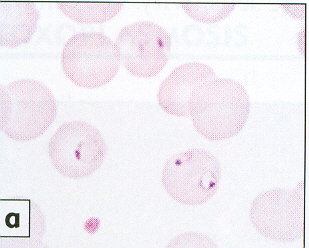 Leishmaniasis
L. donovani causative agent for visceral leishmaniasis
Hyperplasia of macrophages and lymphocytes
Massive production of immunogllobins
Progressive hepatosplenomegally
Anemia is due to hypersplenism
Ineffective erythropoesis
Megaloblastosis due to folate deficiency
LEISHMANIASIS
TOTAL BLOOD COUNT 
            Anaemia: normocytic normochromic
           Leucopenia (neutropenia)
           Thrombocytopenia
           Raised ESR
           Raised C-reactive protein
Diagnosis:
Bone marrow aspirate
Splenic aspiriation (most sensitive)
Buffy coat preparation of PBF.
                           I
 immunological
Detect antibodies:   ELISA (enzyme linked immunoabsorbtionassay)
                                    FAT (florsecent antibody test)
                                    IHA(indirect haemagglutination test)
                 Varying degrees of sensitivity and specificity
Cell mediated immunity test: leishman skin test with intradermal injection of killed promastigotes)
Biochemistry
               Reduced albumin
               Raised gamma globulins
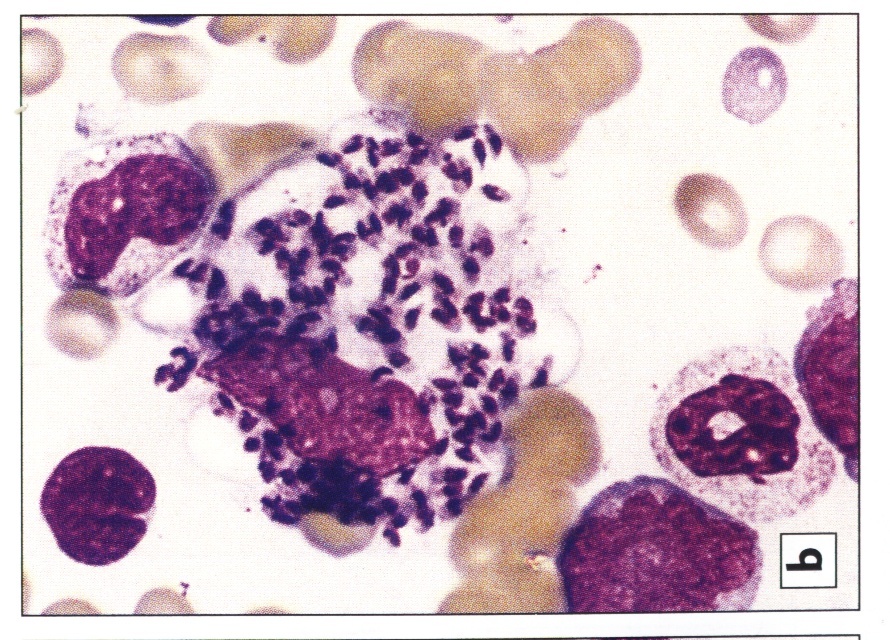 Bone marrow is hyperactive and megaloblastic
Increased macrophages with leishmania donovani bodies
BABESIA
Haemolytic anaemia
      Reduced haemoglobin
      Increased total bilrubin (indirect)
      Renal function tests
               DIAGNOSIS
         Peripheral blood film
         PCR
babesiae
TRYPANOSOMIASIS
Haemolysis due to phagocytosis of antibody coated RBCs
    Also by haemolysins produced by parasite
 
   Moderate leucocytosis
    Deranged coagulation (late stage)
             Thrombocytopenia
             Increased fibrinolysis
DIAGNOSIS
         Examination of blood
         Lymph node aspirate
         Cerebrospinal fluid
Blood film: thick and thin
                   Buffy coat preparation
                   QBC
AMOEBIASIS
    microcytic hypochromic anaemia  seen in chronic disease due to blood loss or due to anaemia of chronic disease
 
GIARDIASIS
Malabsorbtion of folate in acute giardial diarrhoea
Chronic giardia causes B12 deficiency  due to damage of ileal receptors, utilization of B12 by parasite and bacterial overgrowth in the bowels
METAZOAN PARASITES
BILHARZIA
    Effects of portal hypertension bleeding from varices
splenomegally
    Granulomas cause various degrees of bleeding
                 GIT
                 Haematuria
  Hypersplenism: normocytic normochromic anaemia
                          Leucopenia
                          Thrombocytopenia
 
Deranged liver function tests
 Renal dysfunction due to hydronephrosis
DIAGNOSIS
          Direct visualization of the parasite
                  In urine (S haematobium)
                  In stool (S mansoni)
           Rectal sni 
New diagnostic methods detect schistosoma antigen in serum and urine (expensive)
 Indirect tests
     Chemical reagent strips for detection of red cells and proteins useful in endemic areas as surrogate markers
Immunological tests
     ELISA  (enzyme linked immunoabsorbent
                   assay)
     IHA   (Indirect haemagglutination test)
     IFAT   (indirect flourscent antibody test)
     RIA    (radio-immunoassays)
HOOK WORM
          0,03ml/day/worm for N americanus
          0,15ml/day/worm for A duodenale
 
       PBF: microcytic hypochromic
                Eosinophilia
                Reduced proteins:  odema
               Demonstrate Ova
TRICHURIASIS
            Heavy infection involves the caecum upto rectum          blood loss
      Direct demonstration of eggs and egg count
 
TBC and PBF
Thick and thin film
Bone marrow examination
Aspirate of spleen and lymphnode
Urine and stool examination
SUMMARY OF LABORATORY INVESTIGATION
TBC and PBF
Thick and thin film
Bone marrow examination
Aspirate of spleen and lymphnode
Urine and stool examination
Immunological tests
Biochemical tests